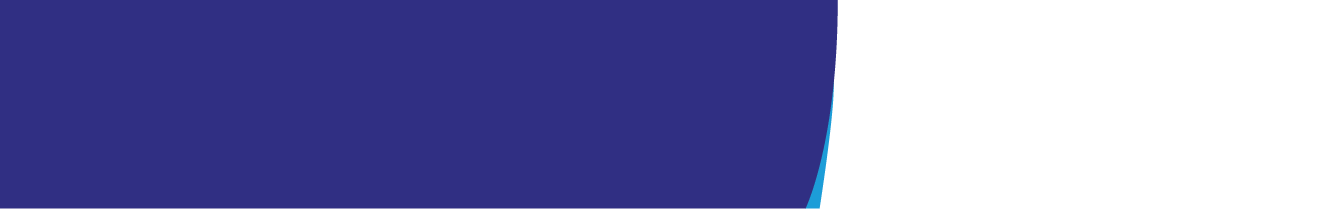 22-24 April 2024 | Landmark Centre Lagos, Nigeria
Let’s talk business
Connect now
Let’s talk business
Co-located with:
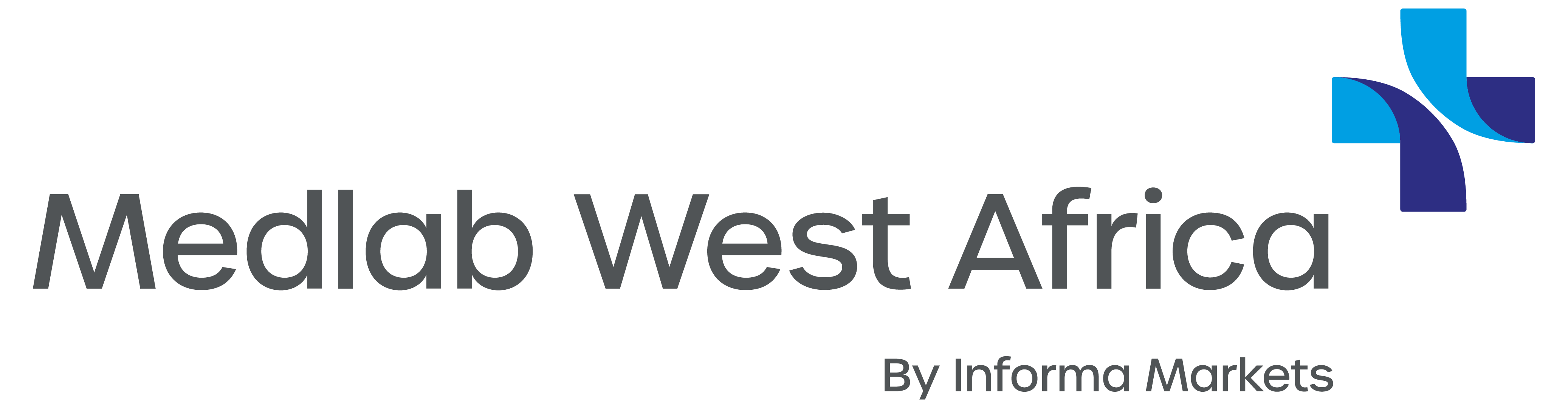 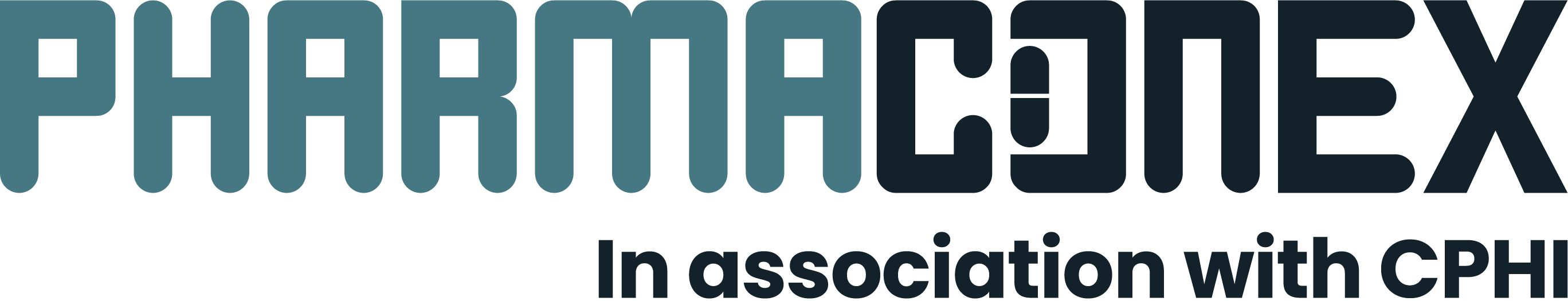